Module 3
Unit 1 Lesson 2
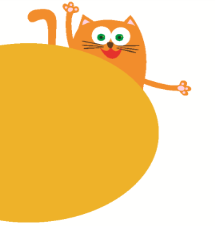 1
How are you?
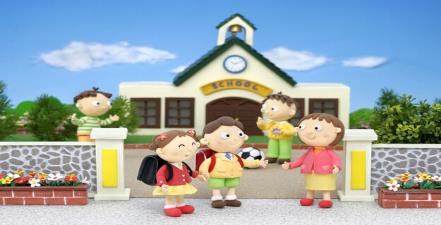 WWW.PPT818.COM
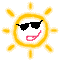 New  words
Morning          早晨、上午
Fine                健康的、身体好
Thank             谢谢
You                 你   
Thank you       谢谢你
How are you?  你好么？
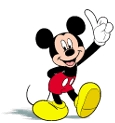 你是懂礼貌的好孩子吗？
在早上见面与人打招呼时，
在平时的生活中与亲人、朋友、同学、老师见面时可以使用。
？
进行问好
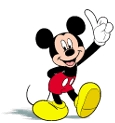 Look and learn
Good morning！
    早上好！
How are you?
     你好么？
I’m fine, thank you.
我很好，谢谢。
I’m fine, thank you.
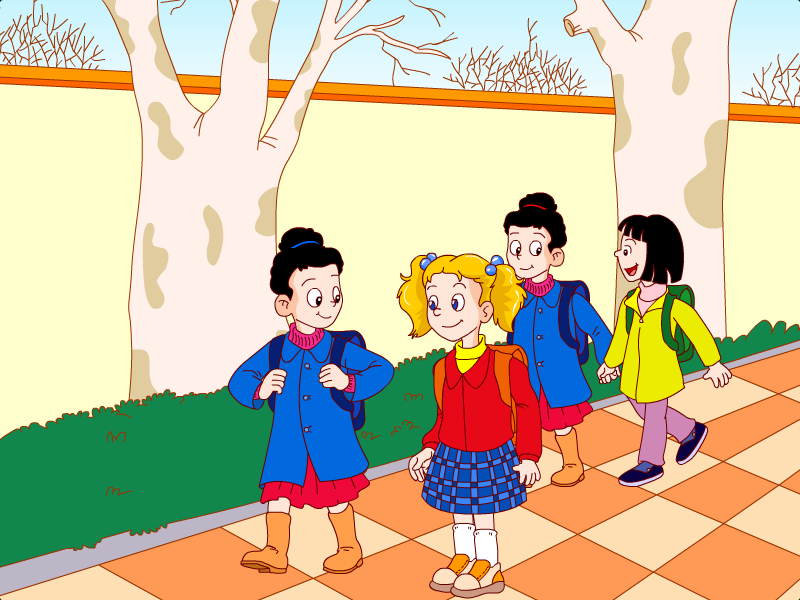 How are you, Helen?
How are you?
I’m fine. Thank you.
Hello, Mr. Zhu. How are you?
Fine, thank you.
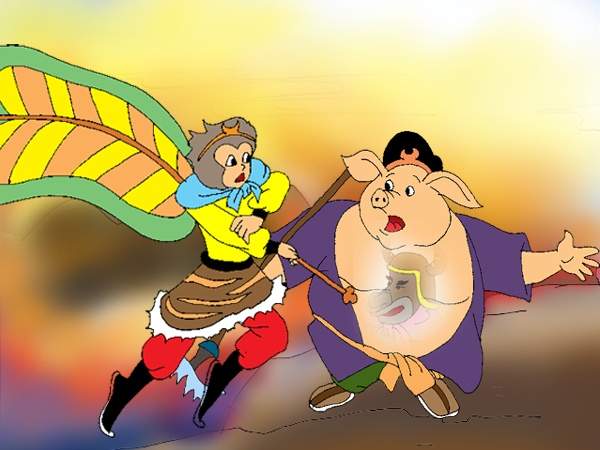 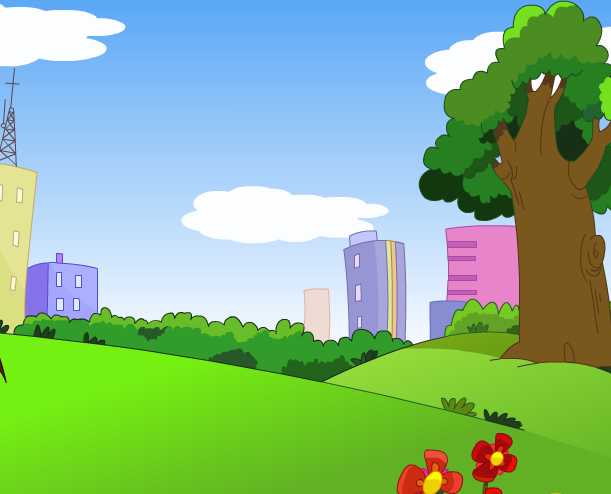 Morning
早晨、上午
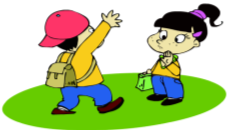 Good morning！
        早上好！
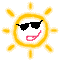 Look and say
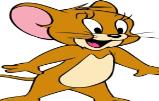 Hello, I’m Jerry!

  Good morning, Jerry!  
  Goodbye, Jerry!
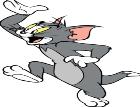 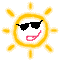 Look and say
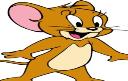 Good morning, Tom.

             Good morning !   
       How are you, Jerry?

          
         I’m fine, thank you.
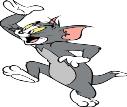 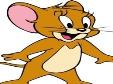 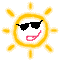 Look and say
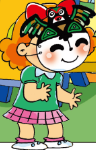 Hello, I am Nini.
  How are you?

           
    I’m fine, thank you.
    I‘m Huanhuan.
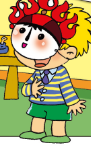 Ask and answer
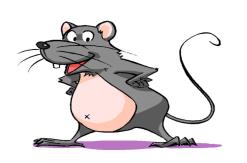 How are you?
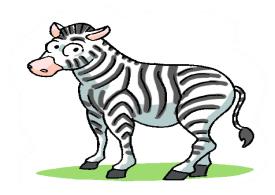 How are you?
How are you?
How are you?
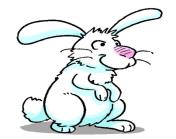 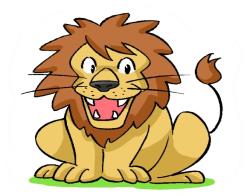 I'm fine. Thank you.
Let's learn
It's time to say goodbye!
See you.
Bye-bye.
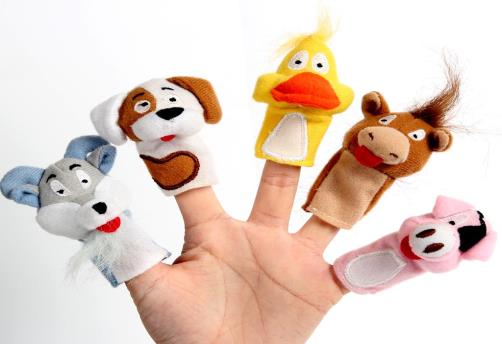 So long.
Goodbye.
Farewell.
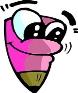 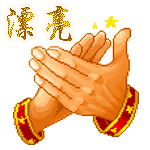 Good morning.           Hello, I’m Sam.



How are you?            Bye-bye.



Goodbye.                  Good morning.



Hi. I’m Amy.         I’m fine, think you.
连一连
Thank you!
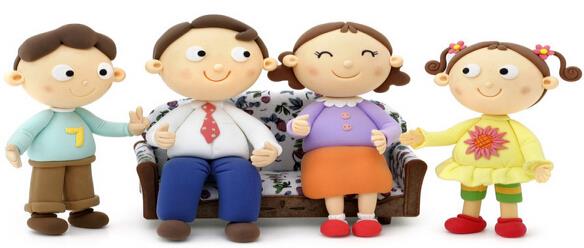